Unit 7
Unit 7
It's raining!
Section A 1
1a-2d
New words
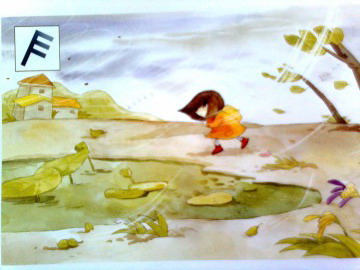 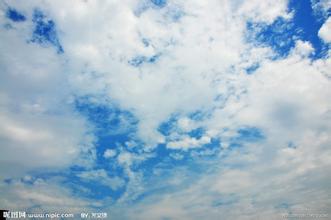 cloudy adj. 多云的
windy adj. 多风的
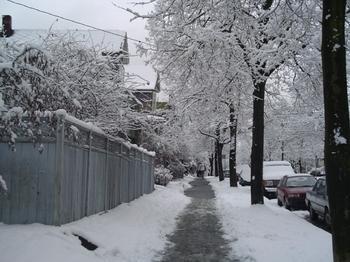 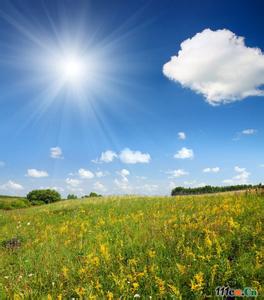 snow v. 下雪 n. 雪
sunny adj. 晴朗的
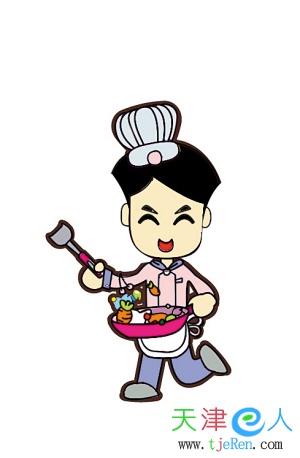 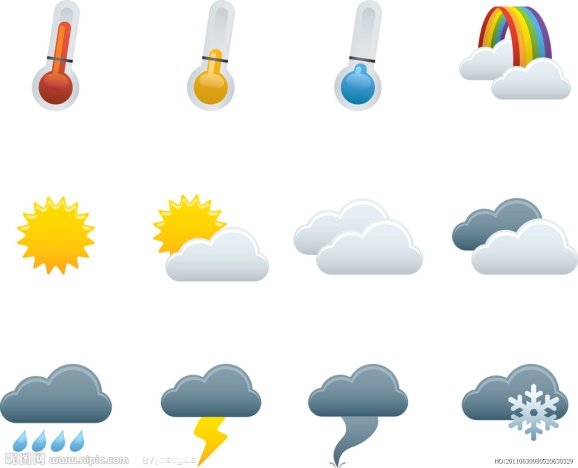 weather n. 天气
cook v. 做饭
Warming up
Talk about the weather.
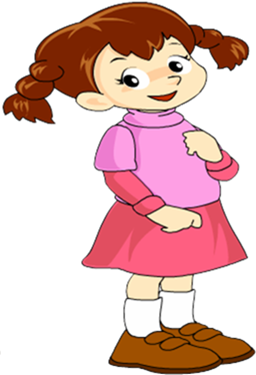 What’s the date today?
The weather is good today.
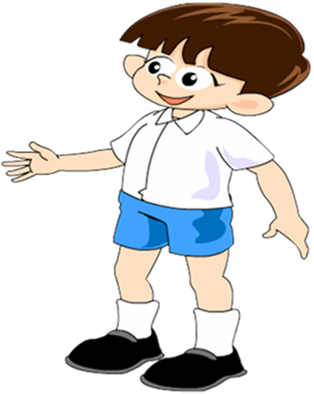 Yes, it’s sunny/cloudy/windy….
It’s …
Match the words with the pictures [a-e].
1a
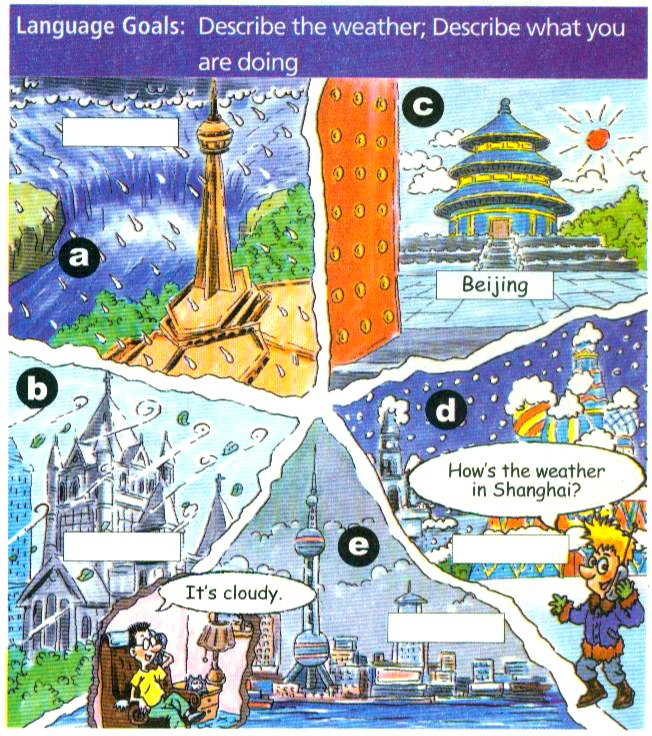 raining ___
 windy __
 cloudy __
 sunny __
 snowing __
a
b
e
c
d
Listening
Listen and write these city names in the boxes above.
1b
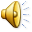 Beijing   Moscow   Toronto    Boston   Shanghai
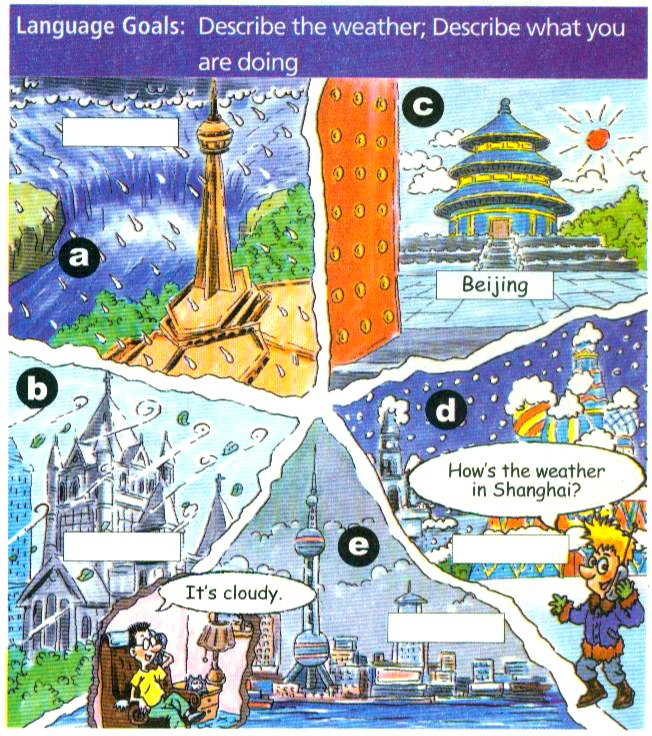 Toronto
Beijing
Boston
Moscow
Shanghai
Pairwork
Imagine you are in one of the places in 1a. Talk about the weather with your friend on the phone.
1c
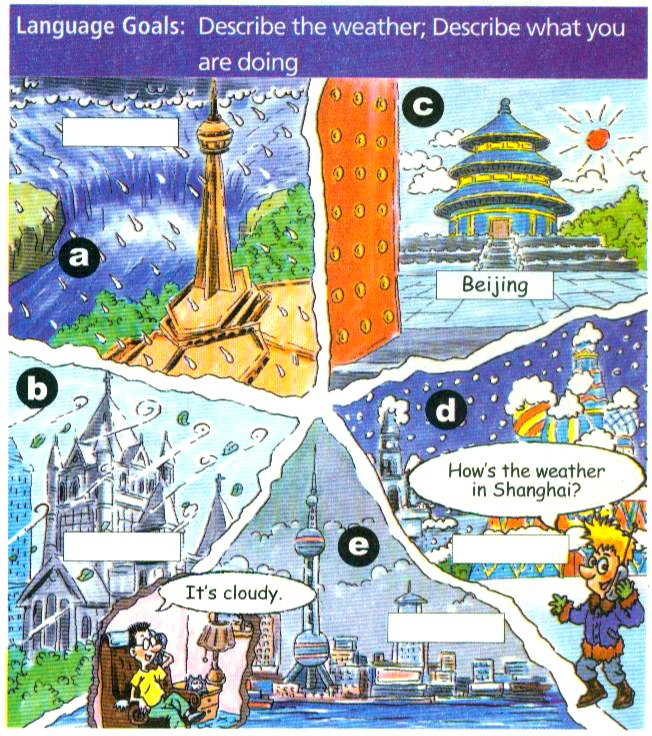 — How’s the weather in Beijing?
— It’s sunny.
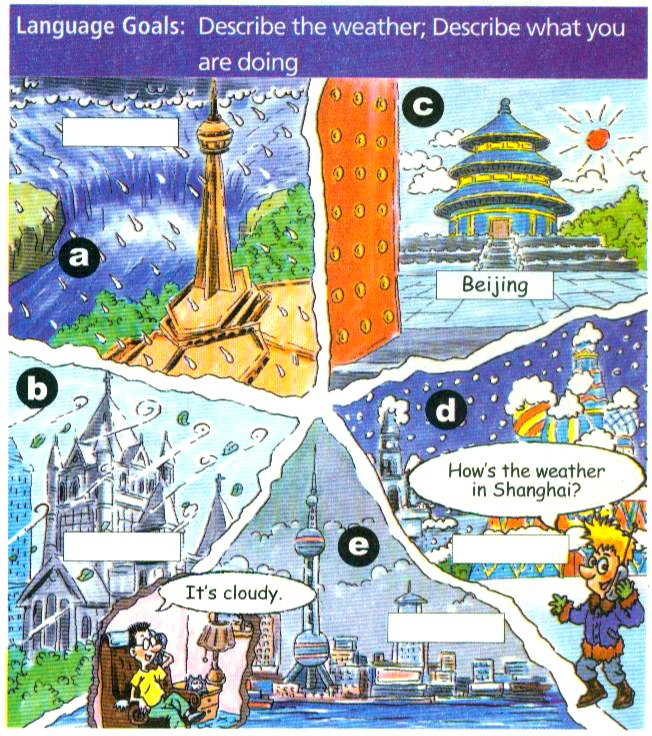 — How’s the weather 	in Shanghai?
— It’s cloudy.
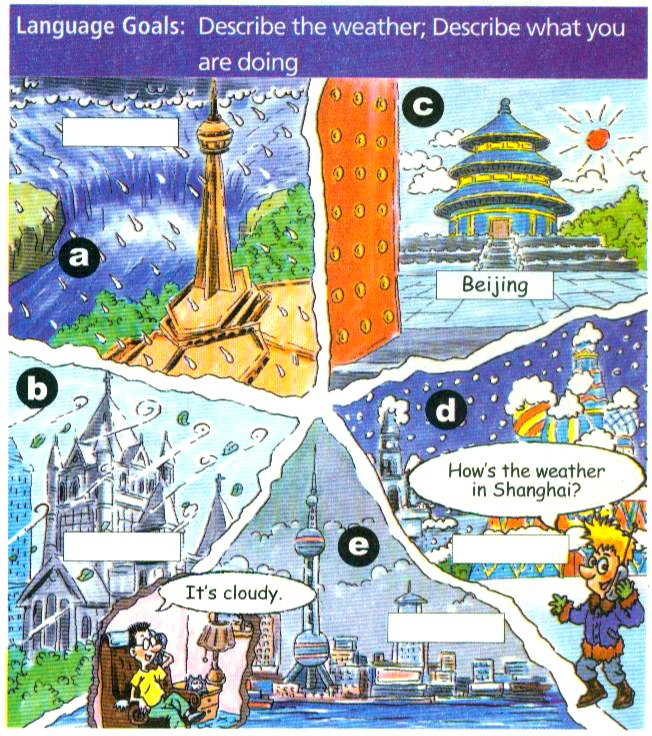 — How’s the weather       	in Moscow?
— It’s snowy.
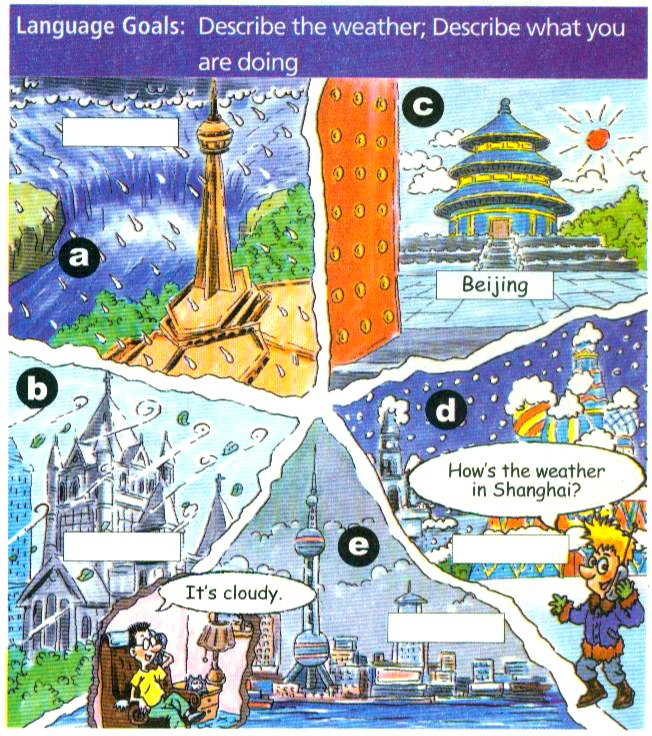 — How’s the weather 	in Toronto?
— It’s raining.
— How’s the weather 	in Boston?
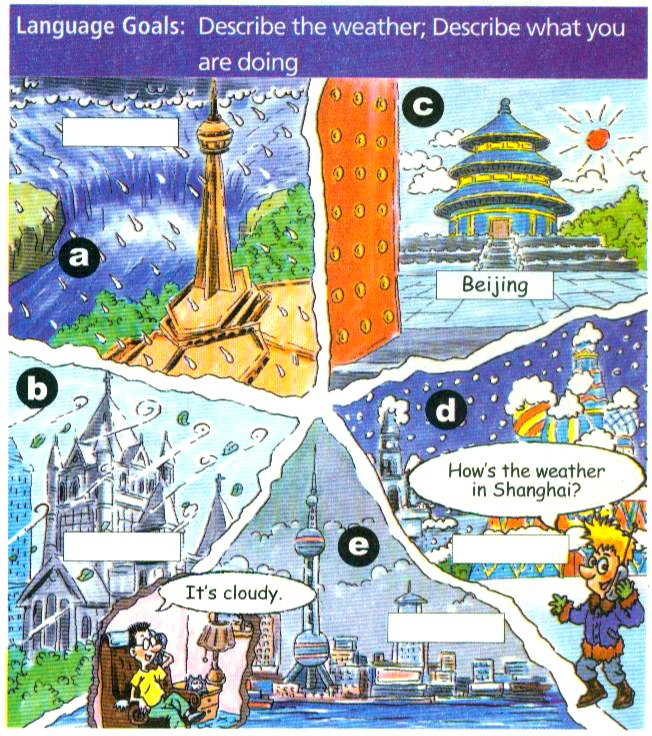 — It’s windy.
Listening
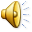 Listen and number the pictures [1-4].
2a
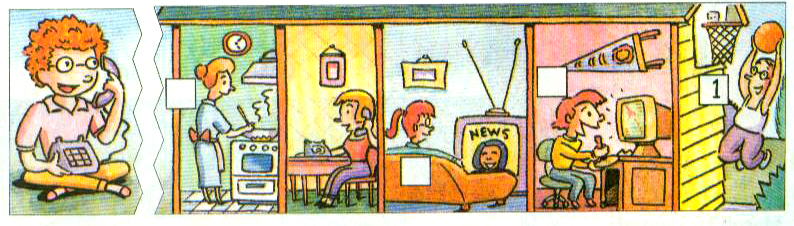 4
2
3
Listen again. Match the names with the activities.
2b
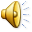 a. is playing computer games.
 b. is cooking.
 c. is playing basketball.
 d. is watching TV.
c   Uncle Joe 
___ Jeff        	       
___ Mary	
___ Aunt Sally
a
d
b
Pairwork
2c
Talk about the people with a partner.
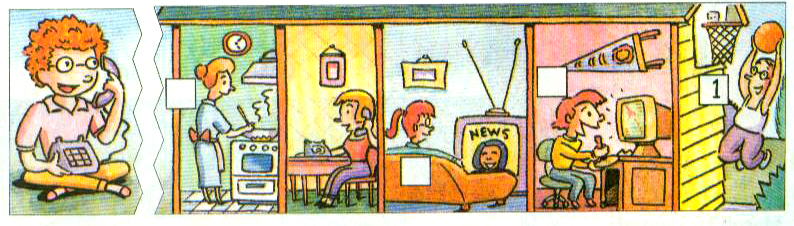 — What’s Uncle Joe doing?
— He’s playing basketball.
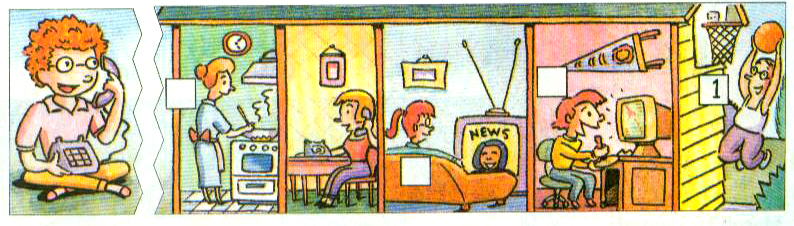 — What’s Aunt Sally doing?
— She’s cooking in the 	kitchen.
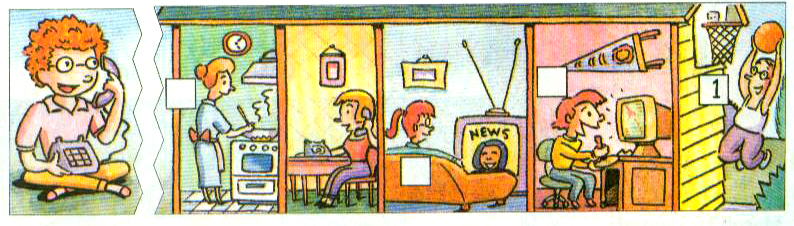 — What’s Mary doing?
— She’s watching TV.
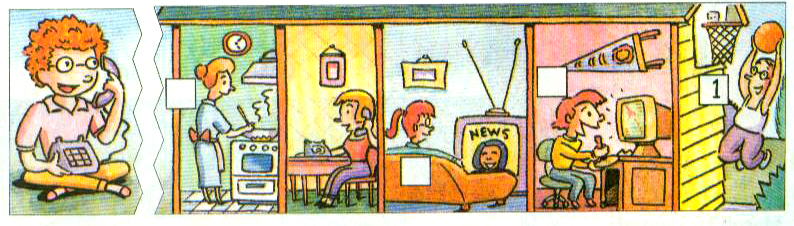 — What’s Jeff doing?
— He’s playing computer games.
New words
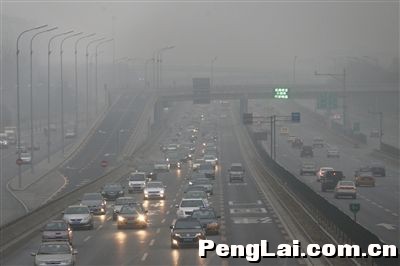 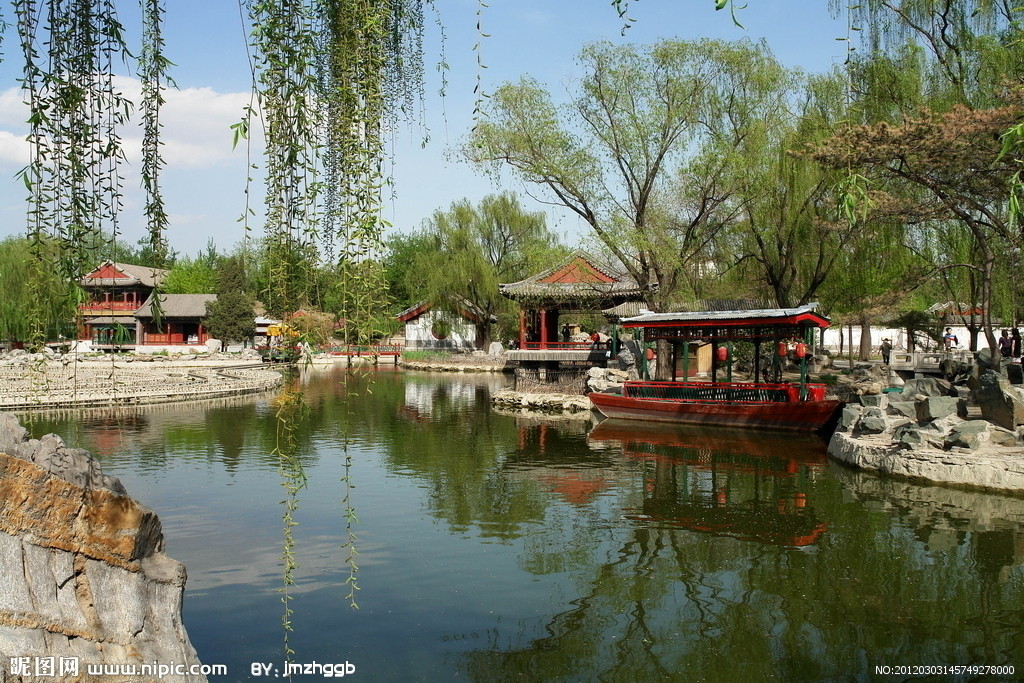 park n. 公园
bad adj. 坏的  bad weather
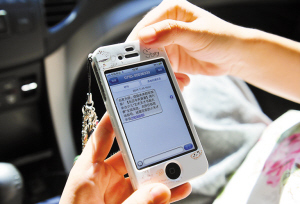 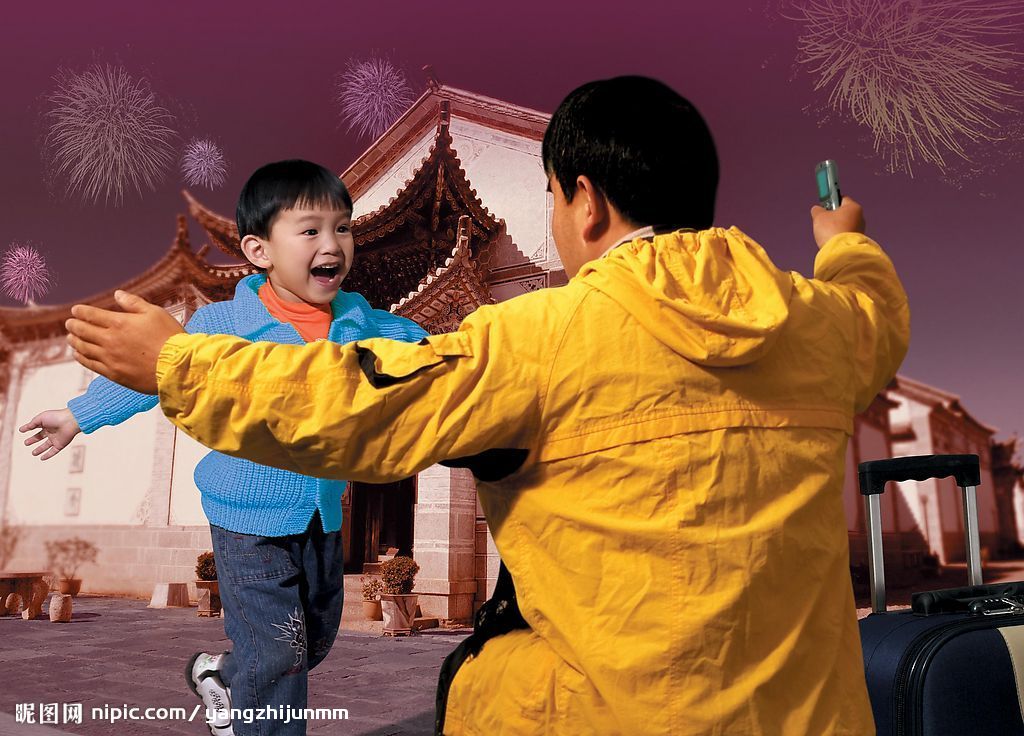 back adv. 回来
come back
message n. 信息
Reading
Read the conversation in 2d and answer the questions.
2d
1. What’s Steve doing?
 	_______________________________ _______________________________
 2. What’s Rick’s brother doing?
     _______________________________
 3. What does Steve want Rick’s brother to do?     _________________________________
He’s playing basketball with some friends at the park.
He’s studying at his friend’s home.
He wants Rick’s brother to call back.
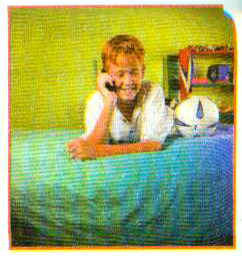 Role-play the conversation.
Rick: Hello, Rick speaking.
Steve: Hi, Rick. It’s Steve. How’s it going?
Rick: Not bad, thanks. The weather’s great. 
          What are you doing? 
Steve: I’m playing basketball with some 
            friends at the park.  
Rick: Sounds like you’re having a good time.
Steve: Yeah. Is your brother at home?
Rick: Oh, he’s not here. He’s studying 
           at his friend’s home. 
Steve: Can I take a message for him?
Rick: Yes. Could you just tell him to  
          call me back?
Steve: Sure. No problem.
Language points
1. It’s raining.
        rain 做动词，意为“下雨”。
 e.g. 现在天津在下雨。             	_________________________
     【拓展】rain 做名词，意为“雨水”。
e.g. There is a lot of rain in summer in our 	city.   我们这里夏天雨量很大。
It’s raining in Tianjin now.
2. It’s windy.
        windy 多风的；				cloudy 多云的；				sunny 晴朗的  
        构词法：名词 + y → 形容词
 e.g. 今天宁夏风很大。
        It’s ______ in Ningxia today.
windy
3. How’s the weather in Beijing?
     weather 是不可数名词，意为“天气；气候”。
     其前面不能用不定冠词 a 修饰，但可以用定冠词 the 或 bad/fine 等修饰；通常可以用 it 来指代。
e.g. 春天在中国北部是多风的。
     ___________ is windy in spring in the north of China.
The weather
— 今天天气如何？ 
    — 今天下雨。
    — How’s the ________ today?
    — ____ raining.
weather
It’s
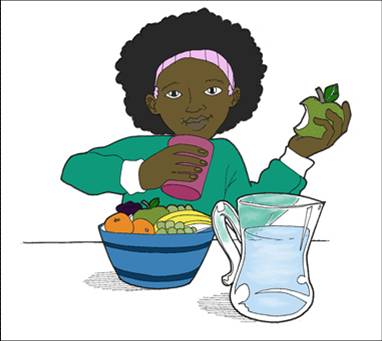 4. She’s cooking.
        cook 作动词，意为“烹调；煮”
 e.g. 通常妈妈给我们做晚饭。
        My mother usually cooks for us. 
      【拓展】作名词，意为“厨师”。
e.g. 我叔叔是一位很棒的厨师。
        My uncle is a great cook.
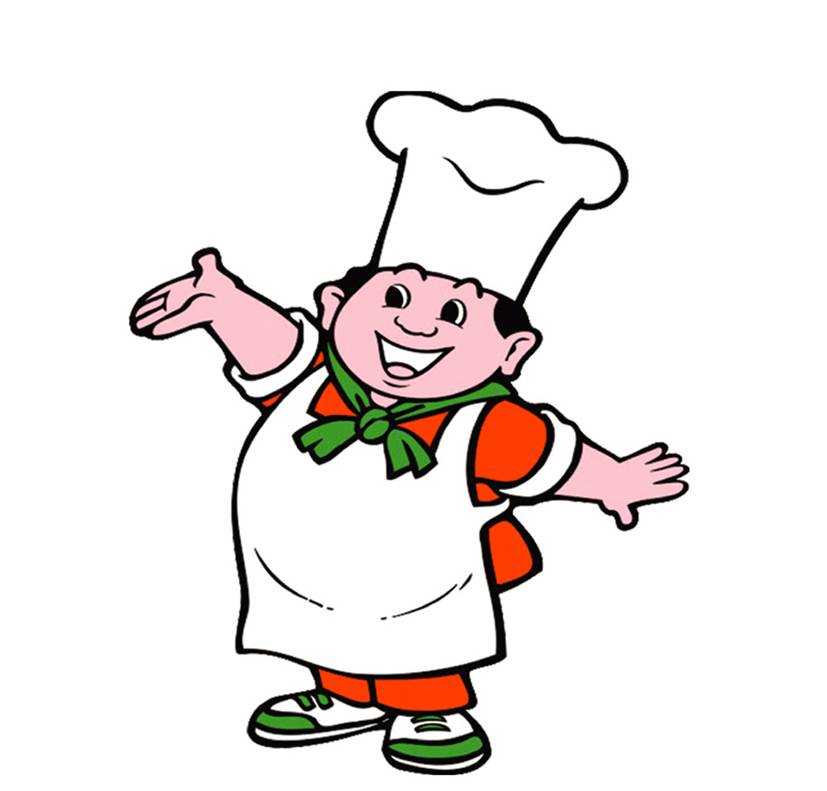 5. How’s it going?    情况怎么样？
         How’s …? 句型在问候语中用来询问对    	方的情况。
答语常为：Great. / Pretty good. /Not 	bad.等。
 e.g. 你的学习情况如何？
      	How’s it going with your study? 
      【拓展】 表达问候还可以用 How are 	you? 进行询问，答语常为“Fine, thank 	you.”。
   		这两句话的重点不在于询问，而在于问
        候或打招呼。
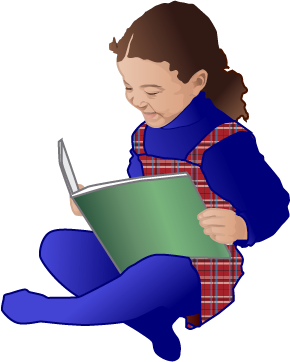 6. No problem.  没有问题。 
 e.g. — 你会做风筝吗？ — 没问题。
        — Can you make a kite?
        — No problem.
7. Sounds like you’re having a good time. 	
	这是一个省略句，相当于 It sounds like 	you’re …。英语It sounds like …与It 	sounds …句型近似，都表示“听起	来……；听上去……”。这种省略的用	法十分口语化，在日常英语会话中经	常听到。例如：
(It) Sounds like he’s all right now.
听上去他现在病已经好了。
(It) Sounds like you had a good time on your trip. 
听起来你旅行玩得很开心。
练一练
一、用所给单词的适当形式填空。
    1. It’s a ______ day today (sun).
    2. The weather is bad now. It’s _______      	(wind).
    3. Sounds like you __________ (have) a 	good time now.
sunny
windy
are having
cloudy
4. It’s ______ (cloud) now. Is it going to rain?
5. — How’s the weather now?
    — It _________ (rain) now.   
6. It’s ______ (snow) in winter in Harbin now.
is raining
snowy
二、根据汉语提示完成句子。
1. 多伦多的天气如何？
    _____________________________
— 你那里情况怎么样？  
    — 不错。
    _____________________________
    _____________________________
How’s the weather in Toronto?
— How’s it going?
— Not bad.
3. 我奶奶正在给我们做饭。
    _____________________________.
4. 你能给杰克捎个信吗？       _____________________________?  
5. — 你能告诉她给我回个电话吗？ 
    — 没问题。
    ______________________________?   
    ______________________________
My grandma is cooking for us
Can you take a message for Jack
— Can you tell her to call me back
— No problem.
Homework
一、总结有关天气的词汇。
二、编写三个有关天气问答的对话。
      1. windy
      2. raining
      3. snowy